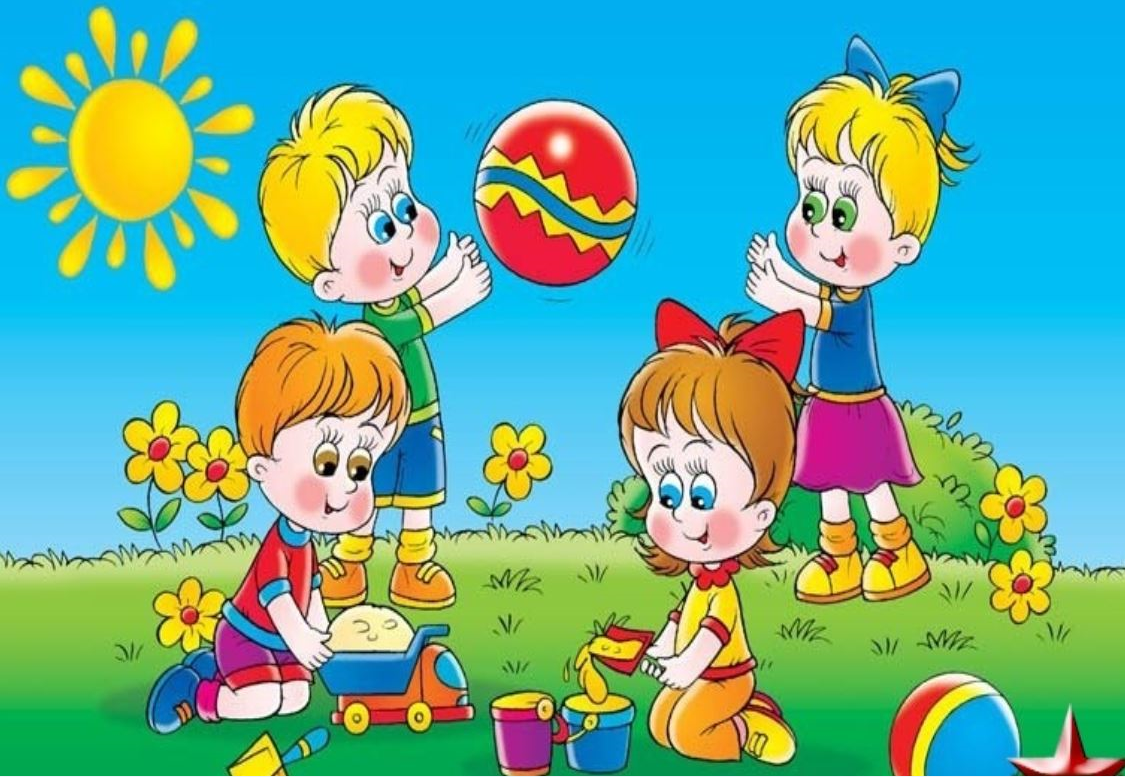 Идём в детский сад!(адаптация ребёнка к детскому саду).
День открытых дверей в 1 младшей группе
воспитатель: Москаленко Надежда Ивановна.
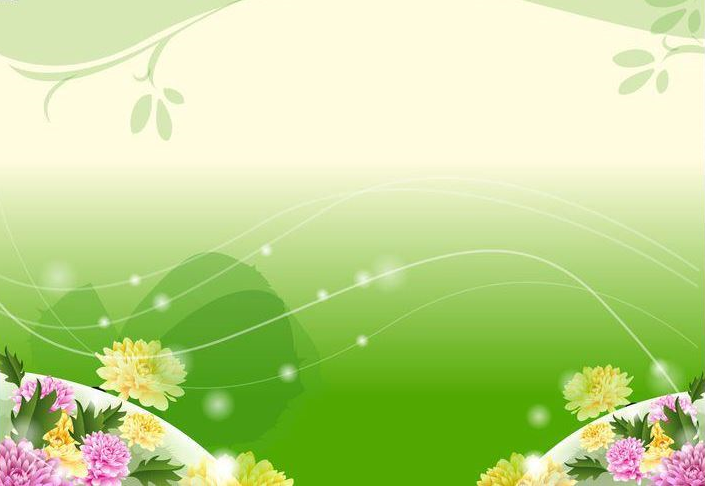 Какое счастье !Ваш малыш подрос!И многое уже умеет сам:играет, ходит, говорит  и размышляет.Тревожно папе, маме, всей семье,переживает даже серый кот-малыш сегодня в детский сад идёт!Вздыхает мама- как он там один?Не плачет ли? Что кушает? Что с ним?Не хочет больше с сад- но почему?И что всё это значит?Что делать? Как же всё исправить?Всех, адаптация переживать заставит!
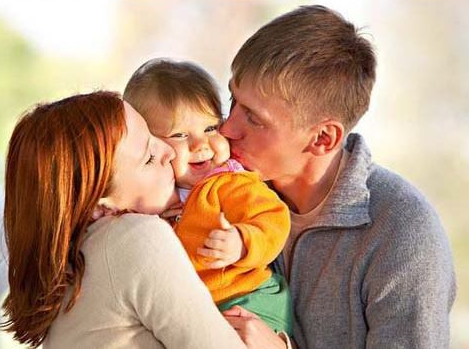 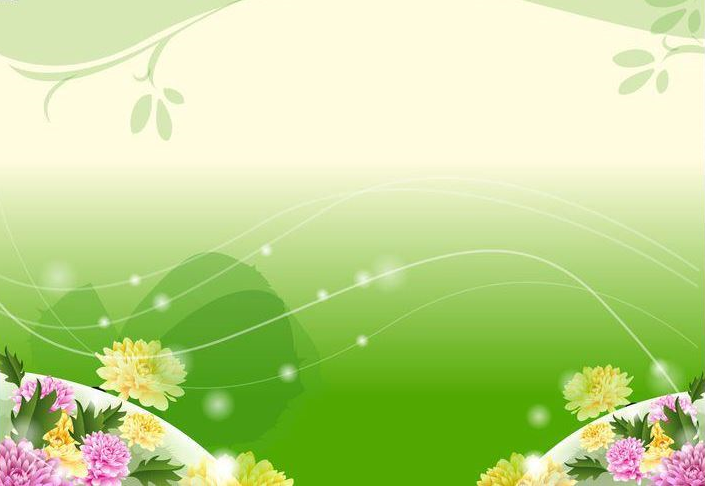 Как облегчить адаптацию?Что это такое?Адаптация – это приспособление организма к изменяющимся внешним условиям. Процесс, часто проходящий с напряжением и перенапряжением психических и физических сил детского организма. В привычную, сложившуюся жизнь ребенка буквально врываются следующие изменения: 1.четкий режим дня; 2.отсутствие родных рядом; 3.постоянный контакт со сверстниками;4.необходимость слушаться и подчиняться незнакомому до этого человеку;5.резкое уменьшение персонального внимания.
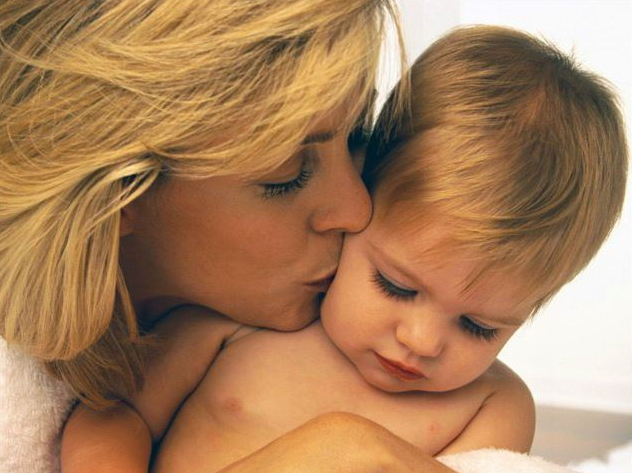 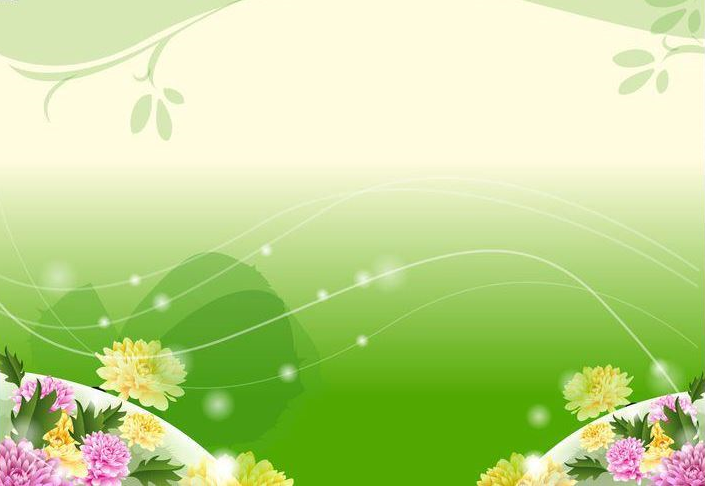 Какая она бывает?легкая адаптация: 1.Временное нарушение сна, аппетита (нормализуется  в течение 7-10 дней)2. Характер взаимоотношений со взрослыми и двигательная активность практически не изменяются;3.Заболеваний не возникает.
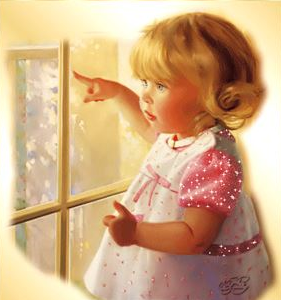 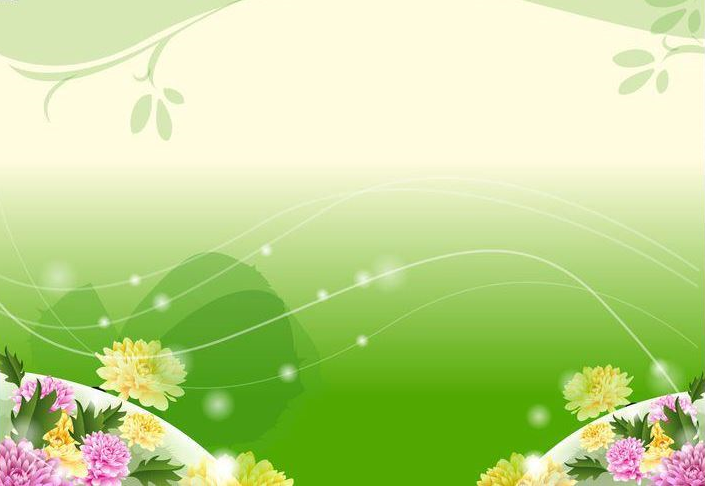 Средняя адаптация.все нарушения выражены более и длительно :1.Сон, аппетит восстанавливаются в        течение 20-40 дней),  2. Речевая активность (30- 40 дней),  3.Эмоциональное состояние (30 дней),  4.Двигательная активность, претерпевающая значительные изменения, приходит в норму за (30-35 дней.) 5.Взаимодействие со взрослыми и сверстниками не нарушается.
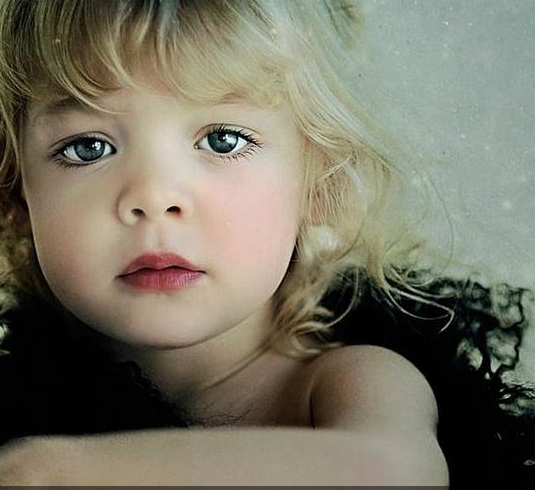 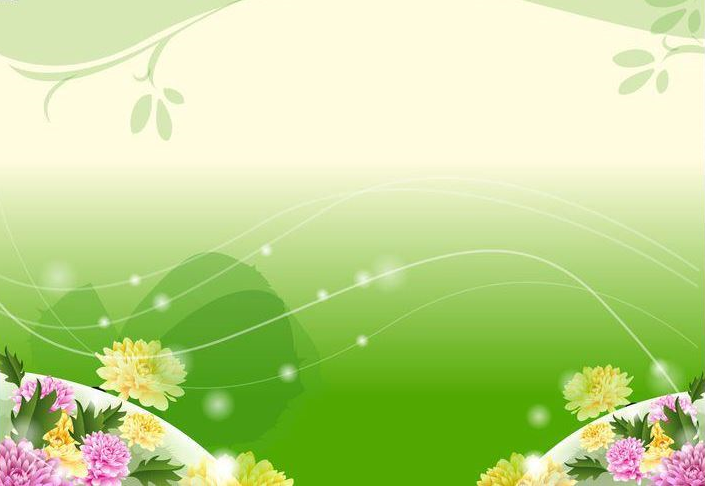 3. Тяжелая адаптация (от 2 до 6 месяцев)
1.Снижение аппетита (иногда возникает рвота при кормлении); 2.Резкое нарушение сна;3.Избегание контактов со сверстниками, попытки уединиться, отмечается подавленное состояние ;4.Дети заболевают в течение первых 10 дней и продолжают повторно болеть в течение всего времени привыкания к коллективу сверстников.4. Очень тяжелая адаптация:       около полугода и более.
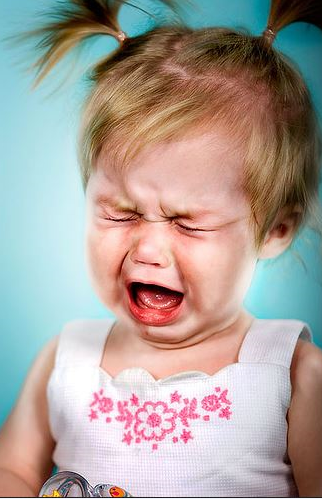 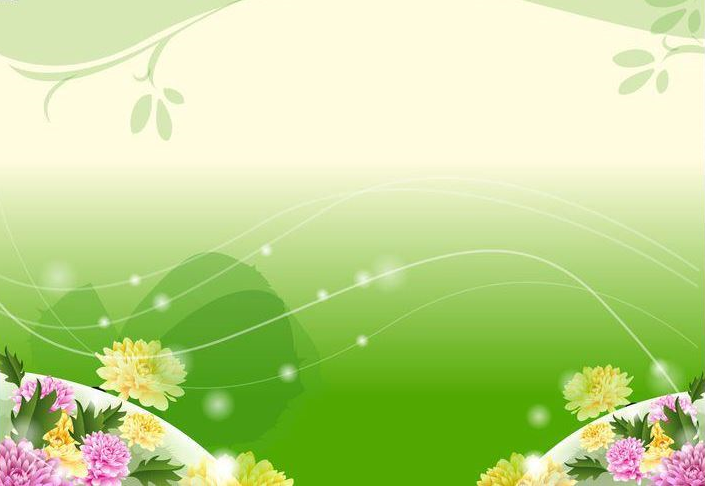 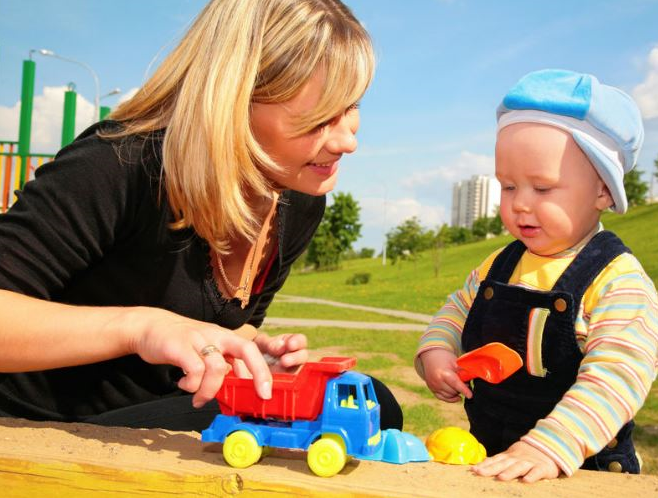 Кому легко?
Детям, чьи родители готовили их к посещению сада заранее (беседы о д/саде, прогулки около д/сада, общение с другими детьми).Детям, физически здоровым, т.е. не имеющим ни хронических заболеваний, ни предрасположенности  к частым простудным заболеваниям. Детям, имеющим навыки самостоятельности. Это одевание (хотя бы в небольшом объеме), «горшечный» этикет, самостоятельное принятие пищи.
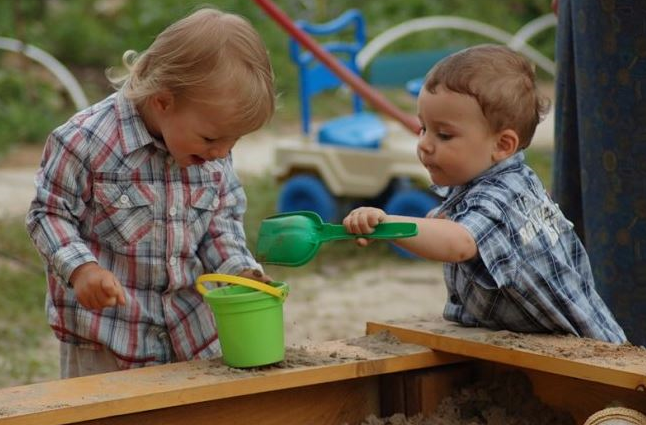 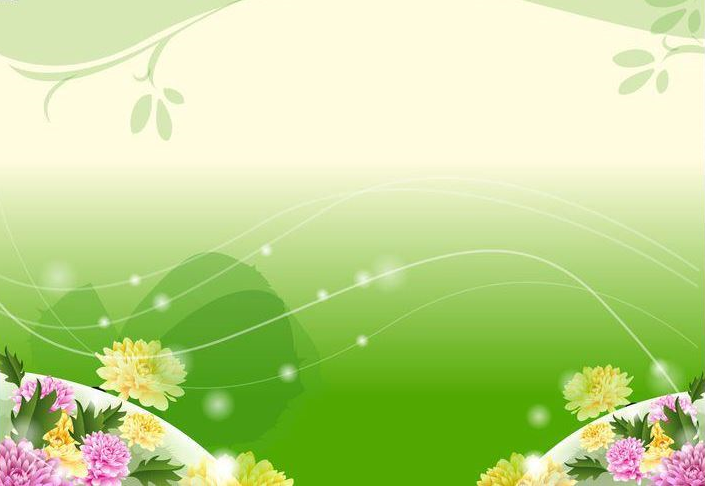 Кому легко?
 Детям, чей режим близок к режиму д/сада.Детям, чей рацион питания приближен к садовскому (Если ребенок видит на тарелке более-менее привычную пищу, он быстрее начинает кушать в саду, а еда и питье – это залог более уравновешенного состояния).
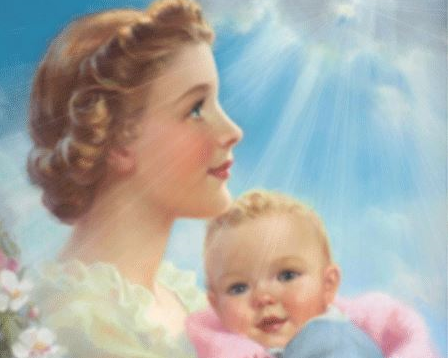 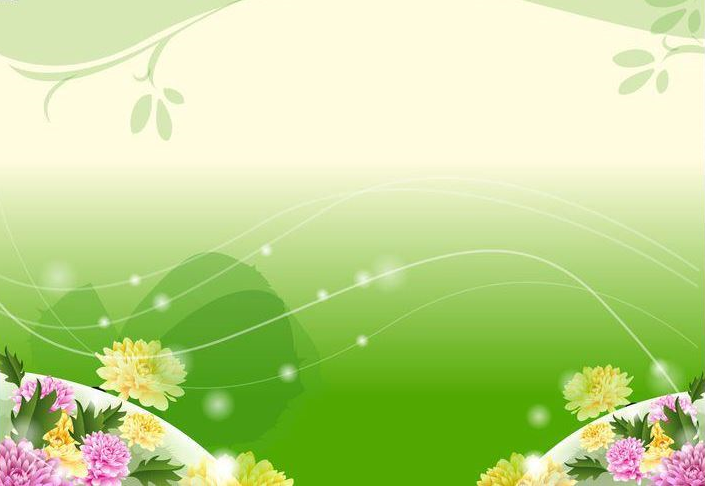 А кому трудно ?
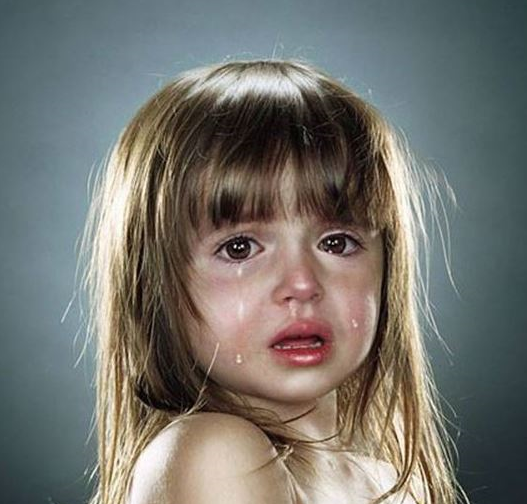 1.Малышам, которые воспринимают поступление в сад как неожиданность;
 2.Наличие отрицательных привычек                           (сосание соски, укачивание при укладывании);
3.Главной и основной причиной является отсутствие у ребенка опыта общения со взрослыми и детьми. 
Особенно страдают при вхождении в группу те дети, опыт общения которых был сужен до минимума (мама - ребенок, бабушка - ребенок), ограничен рамками семьи . 
Знакомство с новыми людьми, установление с ними контакта весьма затруднительно для таких детей.
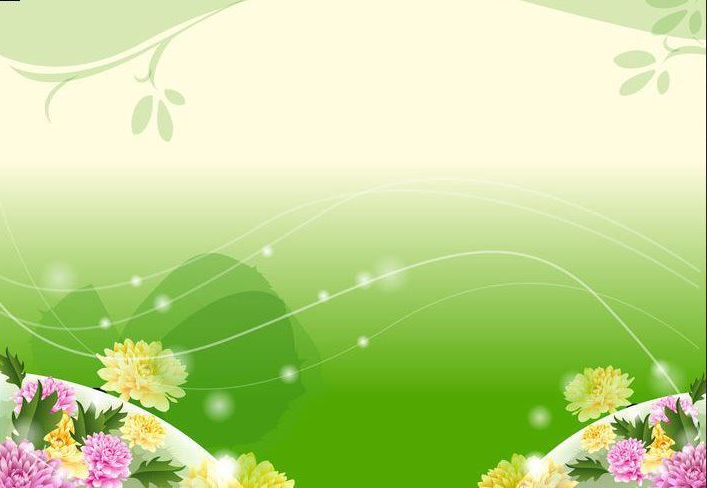 Давайте справляться вместе!
Основная задача в период адаптации ребенка в детском саду-
       формирование эмоционального контакта, доверия детей к воспитателю. 

Мы стараемся чтобы ребенок видел в воспитателе доброго, всегда готового прийти на помощь человека и интересного партнера в игре. 
Эмоциональное общение возникает на основе совместных действий (игр, занятий, наблюдений и.д).сопровождаемых улыбкой, ласковой интонацией, проявлением заботы к каждому малышу. 
Первые игры проводятся, так чтобы ни один ребенок не чувствовал себя обделенным вниманием. 
Инициатором игр всегда выступает взрослый (берёт на себя какую -то роль в игре).
 Игры выбираются с учетом возможностей детей, места проведения.
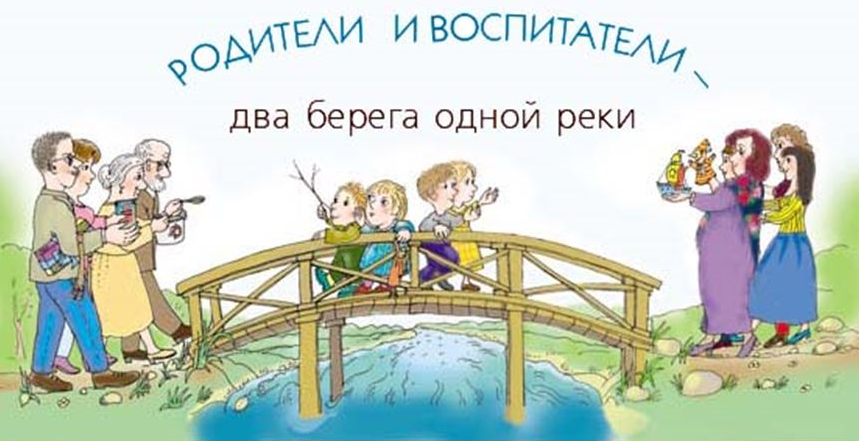 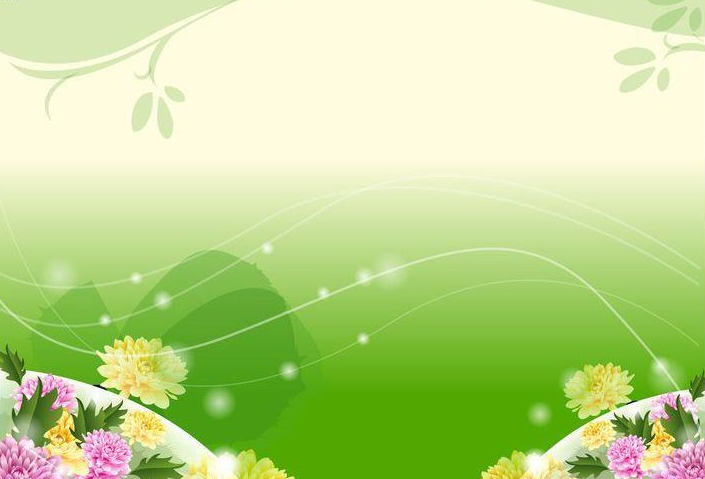 Помощь нужна еще и маме!
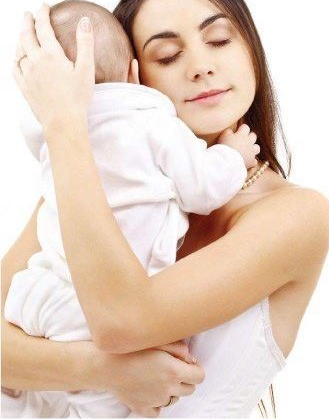 Мама находится в не меньшем стрессе и переживаниях.Поступление в сад – это момент отделения мамы от ребенка, испытание для обоих.
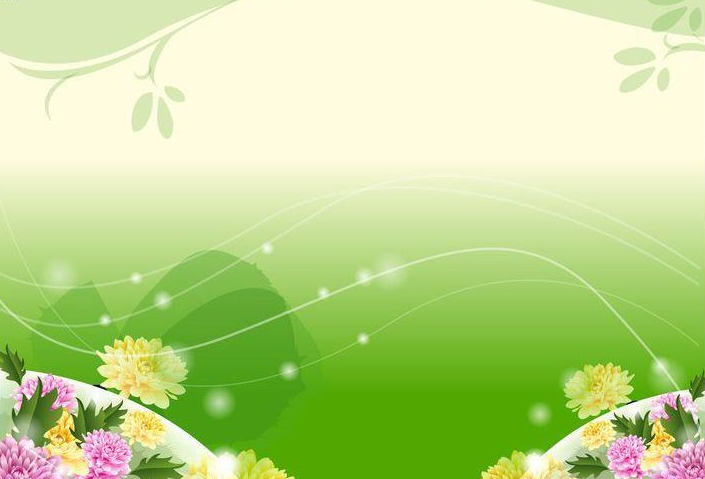 Чего боится мама!
Расставаться по утрам, истерик;
Плохой аппетит;
Частые болезни;
Недостаточная сформерованность навыков самообслуживания;
Наличие капризов, упрямства, агрессии;
Трудности укладывания спать в саду;
Плохая речь ребёнка;
Наличие у ребёнка вредных привычек;
Нежелание ребёнка идти на контакт с воспитателем;
Возможное недостаточное внимание со стороны воспитателя.
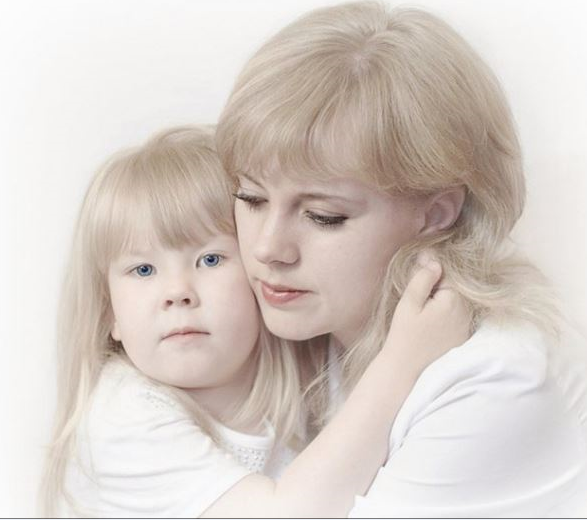 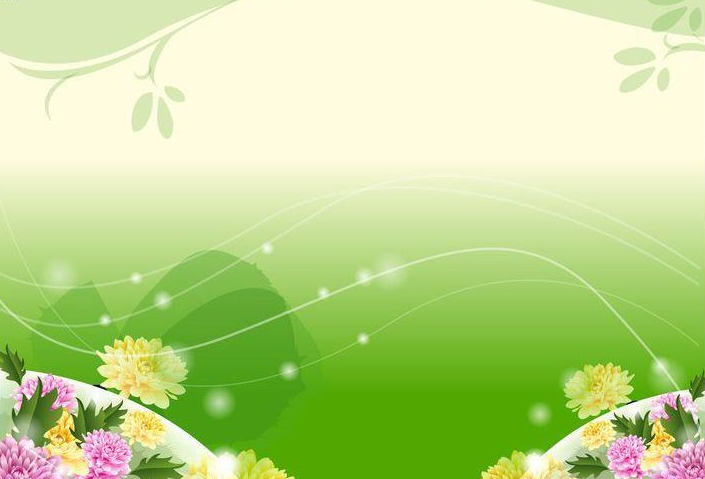 Маме необходимо помочь:

 1.Быть уверенной, что посещение сада действительно нужно семье.
     Например, необходимость работать, чтобы вносить свой вклад (порой единственный) в доход семьи. 
2.Поверить, что малыш на самом деле вовсе не «слабое» создание. Адаптационная система ребенка достаточно сильна, чтобы это испытание выдержать. Плач – это помощник нервной системы, он не дает ей перегружаться. Хуже, когда ребенок настолько зажат, что не может плакать. 
3.Воспользоваться помощью.
     Обратиться к психологу, этот специалист может помочь не только ребенку, но и его маме, рассказав о том, как проходит адаптация, и уверив, что в саду действительно работают люди, внимательные к детям. Иногда маме очень нужно знать, что ее ребенок быстро успокаивается после ее ухода.  Такую информацию может дать и психолог, наблюдающий за детьми в процессе адаптации, и воспитатели.
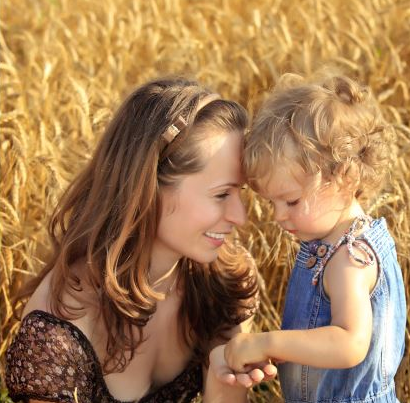 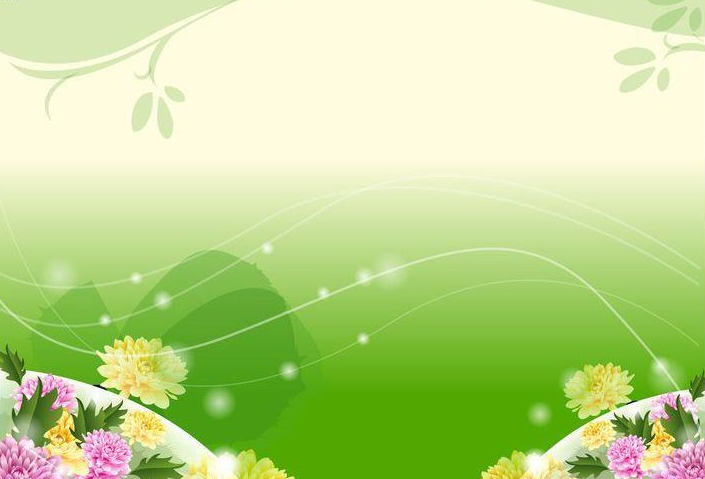 Дети, у которых уже имеется положительный опыт общения со взрослыми и сверстниками, составляют самую благоприятную группу по характеру поведения, и привыкают они к детскому саду сравнительно быстро.
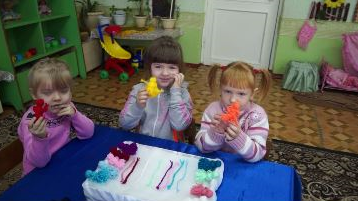 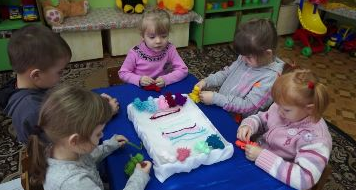 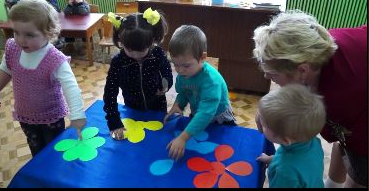 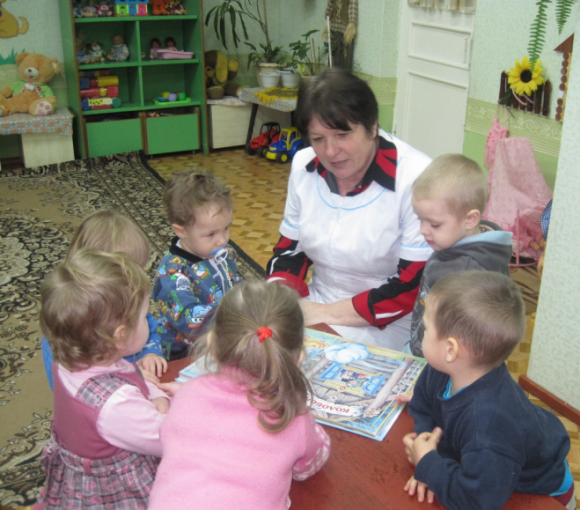 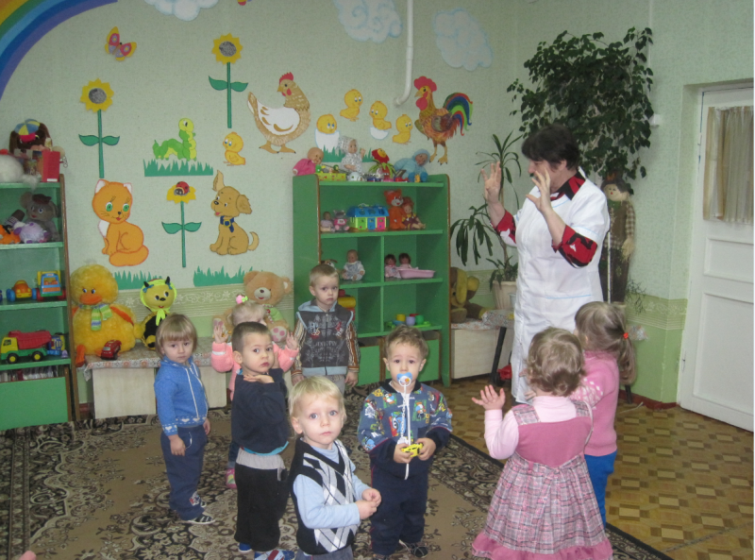 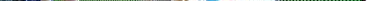 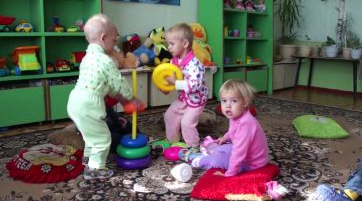 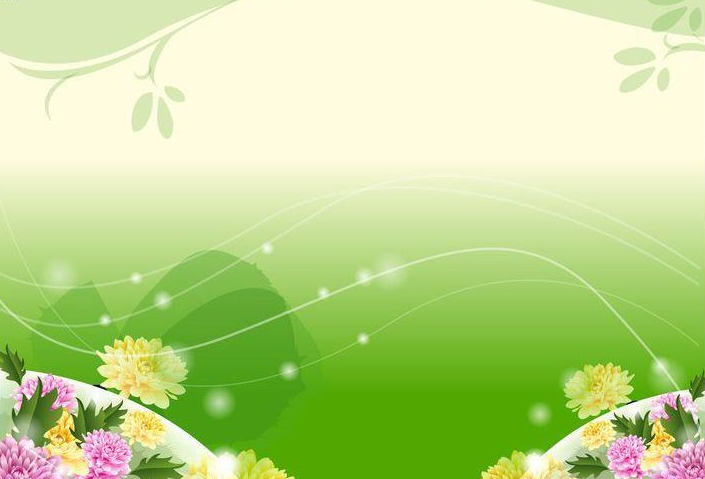 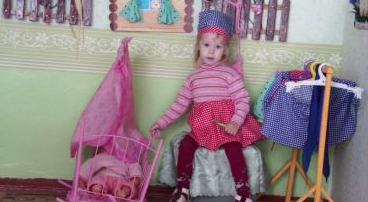 Я маме помогаю:Я в детский сад хожу.Игрушки не ломаю.Детей не обижаю.В углу я не сижу.Я в садике не плачу,Обедаю и сплю,Гуляю, куклу нянчу.Танцую и пою.
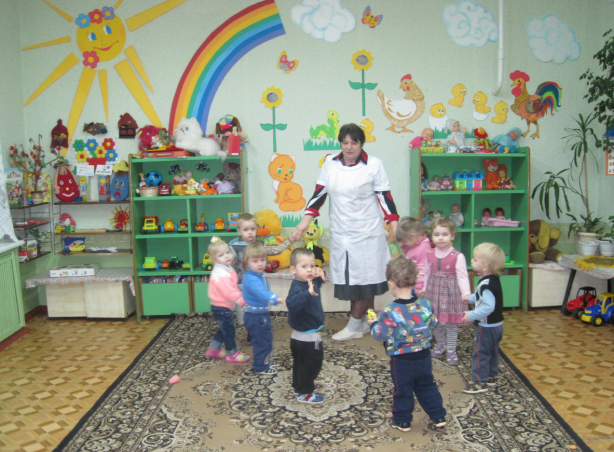 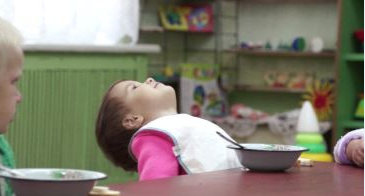 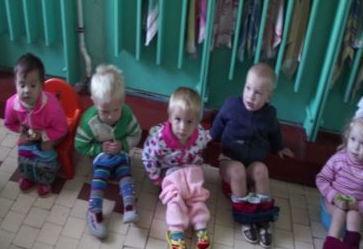 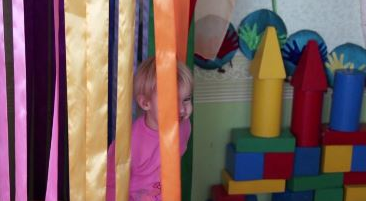 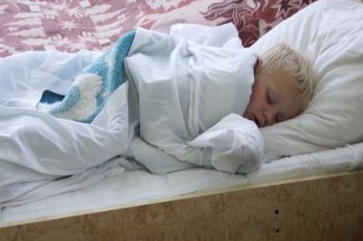 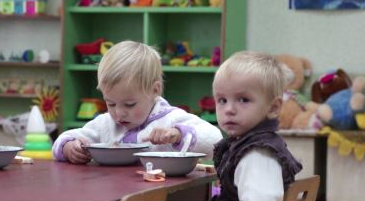 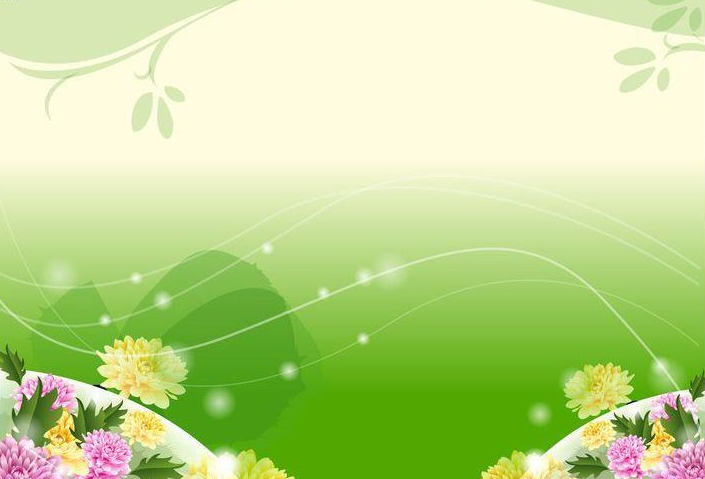 СПАСИБО за ВНИМАНИЕ!
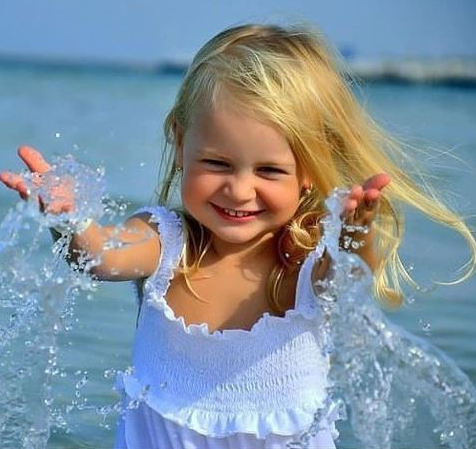